Sampling
Technical Aspects
Sampling
Have discussed different types of sampling
Quota, convenience, judgement and probability samples
Will now focus on probability sampling
Theoretical framework
Various probability sampling concepts
Stratification, clustering, unequal selection probabilities
Systematic sampling; multi-stage sampling
Simple Random Samples
Say we decide to take a sample of size n
If all the possible samples have an equal probability of being chosen, this is called a simple random sample (without replacement), or SRS for short
Can also take a simple random sample with replacement (SRSWR), but this requires a slightly more general sampling theory
Estimating the Mean from an SRS
Estimate the mean from the sample as


Then the variance of this estimate is
Means under SRS (cont’d)
These formulae can be used to produce valid confidence intervals if n is “large enough”
For approximately normally distributed data, n>50 is probably large enough
Percentages are special cases of means
However s2=pq is typically used
Need np>5 and npq>5 for valid CIs
Other Sample Designs
SRS are often too costly for practical use
Other sample designs are therefore needed
Stratified sampling
Split population into groups or strata
Sample independently within each stratum
Can use different sampling fractions within each stratum (or even various sample designs)
Stratified Sampling (continued)
Calculate weights as


Use these weights when analysing sample data
For estimates of totals, can calculate variances for each stratum and add these together to give overall variance
Means require a weighted average of the variances, where the weights are proportional to the square of the stratum size
If the sampling fractions are similar, this variance is usually smaller than the variance for an SRS of the same size
Due to smaller variance between cases within a stratum
Example: Body Mass Index
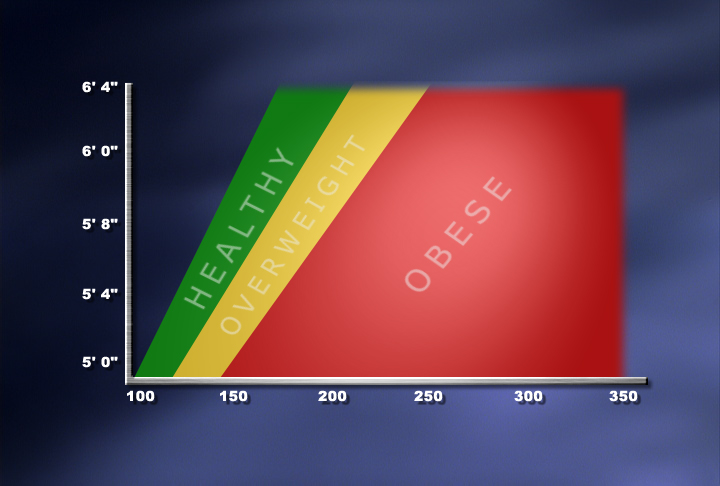 The information in the table below 
obtained from a sample of n =246 women
working in NZ drawn from population with average body shape (as measured by body mass index BMI), N = large
Data classified by ethnicity and self-image
Self-image: levels UW underweight, OK, OW  overweight
Example: Body Mass Index…
Assume sample is a simple random sample.Estimate proportion of all women who think that they are overweight. Give a standard error for your estimate.
	Suppose that in the population: 10% Asian, 50% European, 25% Maori, 15% Pacific Islanders. Use this information to get improved estimate.
Cluster Sampling
Typically, face-to-face household surveys involve interviewing several people in each area
This is an example of a cluster sample, where the areas are the clusters
This approach is much less costly than an SRS of the same size
However it will also exhibit higher sampling variability, due to correlations between interviews within a cluster
E.g. similar spending patterns due to similar incomes, or a similar range of products being available locally
Variances under Cluster Sampling
Variances are inflated under cluster sampling by a factor depending on
Cluster size (denoted m)
Intra-cluster correlation (denoted ρ)
	as follows:


Here the intra-cluster correlation coefficient ρ is defined as the Pearson correlation coefficient between all pairs of distinct units in the sample
Difference Between Cluster and Stratified Sampling
Population of L strata, stratum l contains nl units
Population of C clusters
Take simple random sample in every stratum
Take srs of clusters, sample every unit in chosen clusters
[Speaker Notes: Clusters, like stratum, group members of the population.
The selection process is different.
Stratified compared with srs increases precision
Cluster compared with srs decreases precision
Members if same cluster more similar than when selected at random
Eg Divide Akld into areas & sample a few areas – may get retirees, young families…
20 households in the same area not as likely to mirror diversity as well as 20 households selected at random. Cluster sampling partially repeats the same information – see map]
Systematic Sampling
Another commonly used sampling technique is systematic sampling
The population is listed in a particular order, then every kth unit is selected
Start at a random point between 1 and k
Here k is chosen so that N ≈ kn
Systematic sampling is a special case of cluster sampling, with only one cluster selected
This makes it hard to estimate sampling variances
Need prior knowledge or assumptions about response patterns
More on Systematic Sampling
Performance depends strongly on response patterns
Linear trend yields an implicit stratification, and works well
However cyclic variation of period k (or some multiple of k) can result in huge variability
Systematic sampling generalises easily to sampling with probability proportional to size
However large units may need to be placed in a certainty stratum, or selected more than once
Multi-stage Sample Designs
Many surveys use complex sample designs that combine several of the above elements in a multi-stage sampling framework
For example, face-to-face in-home surveys of people often employ three stages
Systematic pps sampling of areas
Cluster samples of households within areas
Random selection of one person from each household (unequal sampling probabilities)
Complex Sample Designs
Multi-stage designs may require complex estimation processes, especially for variance estimation
Specialised software is often needed
Different items in a questionnaire may refer to different units, from different sampling stages
E.g. Households and people
E.g. Customers and brands purchased
These will usually require different statistical treatment
E.g. different sets of weights for households and people
After you’ve collected the data
Data Collection
Contact selected respondents
Unless data can be obtained ethically through observation or record linkage/data matching
Obtain completed questionnaires
Structured interview or self-completion
Statistics involved here in design decisions
E.g. quotas, scheduling interview times
Also quality control and improvement role
Data Capture and Cleaning
Data entry
From paper questionnaires or other records
Typically a (fixed) proportion are re-entered for quality control (QC) purposes – improvement possible here
Coding
Assigning labels (or codes) based on verbal descriptions
Data editing
Eliminate inconsistent data
Identify and treat outliers
Confirm data with respondent, or alter or even delete data
Weighting and Imputation
Weighting
Attaches a weight to each observation
Used to calculate weighted means, percentages
Often required to reflect sample design
Un-weighted results would be biased
Also helps compensate for unit non-response
Unit non-response is when data is not obtained for some units, although they were selected as part of our sample
Weights are adjusted to align survey results with known population figures
Covered in more detail later
Imputation
Helps deal with item missing data
When certain items in the questionnaire are not available for all respondents, this is known as item missing data
Fills in gaps with sensible values
Allows standard methods for analysis of complete data to be used
More detail given later
Data Analysis and Tables
Many analysis techniques are available
Cross-tabulation is ubiquitous in market research
Tabulating one categorical variable against another, e.g. intended party vote by age group
Need to calculate random sampling error
Also known as variance estimation
Influenced by sample design and weighting
More on this later
Reporting and Decision-Making
Reporting results
Important that these are communicated clearly
Statistical input often vital
Should address survey objectives
Decision-making and action
Influenced by survey results (hopefully!)
Actions may include further research
Statistics in Survey Research
In summary:
Statistics is generally most useful in the design and analysis stages of surveys
Especially sampling, weighting, and data analysis
Also relevant at other stages
Quality control and quality improvement for survey operations
Effect of survey procedures on survey results
Interpretation of survey results
Weighting
Usually survey weights are calculated for each responding unit
Aim for unbiased weighted survey results
Or at least more accurate than without weights
Survey weights can adjust for
Sample design
Unit non-response
Non-response – importance of incentives
STATS20x Web Survey - Instructions
Please answer all questions:

Completion and submission of this survey by 4pm Friday 12th March will gain you credit for Assignment 1 
Your ID is needed so you can be awarded the marks for Assignment 1 
Your ID will not be stored with your responses 
The information collected from this survey will be used only for data analysis for examples and exercises in this course 








Response rate ~90% (worth 1% max of total grade)
First Year Statistics Web Survey – Instructions:

Please answer all questions 
Completion and submission of this survey by Friday, 12 March puts you into the draw for $50 worth of book vouchers (donated by UBS, the University Book Store) 
Your ID is needed to enter you into the draw and it will not be stored with your responses. 
I am a student at the University of Auckland. 
I agree to take part in this data collection project. 
I am over the age of 16 years. 
I understand that once I submit my survey, I will not be able to withdraw it. 
The information collected from this survey will be used only for data analysis examples and exercises in this course 

Response rate ~50%
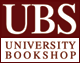 Weighting for Sample Design
Need to adjust for varying probabilities of selection
No need if selection probabilities are equal
Varying selection probabilities arise from
Stratification
Selecting one person per household
Double sampling, e.g. for booster samples
May need to truncate weights if highly variable
Introduces some bias, but reduces variance markedly
Weighting for Unit Non-Response
Response rates in NZ market research surveys usually between 20% and 60%
Lower for telephone surveys, higher for face-to-face surveys
Gradually decreasing
Non-response can cause bias, if non-respondents would give different answers from respondents, on average
For linear statistics, can express non-response bias as the product of this difference times the non-response rate
Post-Stratification
Post-stratification is probably the most common method of adjusting for non-response
The sample is divided into a set of post-strata
This is similar to setting up strata for a stratified sample, but is done after data collection is complete, and so can use data collected during the survey
Note: these weights depend on the random sample and so are random themselves
Sample skews relative to known population figures are then corrected, by adjusting the weights to align survey results with the population figures for each post-stratum
This can reduce sampling variability as well as non-response bias
Post-Stratification Example
* Multiply all these by 700/10200
Rim Weighting
Also known as incomplete post-stratification and raking ratio estimation
Allows control for more than one set of post-strata

Iterative method
Apply post-stratification to each set of post-strata in turn, until all have been aligned once
Repeat last step until all are within allowable tolerances

Both post-stratification and rim weighting can be applied to data with existing weights, such as inverse probability weights
Weighting and Sampling Error
Moderate post-stratification can improve the reliability of survey results (i.e. decrease sampling error)
However using post-strata with small sample sizes can lead to extreme weights and excessively variable survey results
A variety of recommended minimum post-stratum sizes can be found in the literature, ranging from 5 to 30. Caution probably suggests aiming for the upper end of this range (as a minimum).
Similar problems can also affect rim weighting, even if all the explicit post-strata are large
May be due to implied constraints affecting a small number of respondents
Data checking and Imputation
Data Checking & Editing
Consistency checks
Ideally would do this during data collection
Limited real-time checks possible with self-completion questionnaires or pen and paper interviewing (PAPI)
Computer assisted interviewing (CAI) allows broader checks
Checking for outliers
Range checks – based on subject matter expertise
Check % of overall total coming from each case
Multivariate statistics – e.g. MV t-statistics
Cluster analysis – any tiny clusters
Editing Data
Recontact (if necessary) and ask again
Replace with “unknown” or “missing” code
Replace with sensible values (i.e. impute)
Can be done manually
Sometimes difficult to replicate or interpret results
Several (semi-)automatic methods available
Will discuss these soon
Need to document what was done
Missing Data
Distinguish unit and item non-response
Unit non-response – no data for some respondents
Item non-response – have some data, but not for all items
Typical causes
Respondent unwilling to provide data – e.g. income
Respondent unable to provide data – e.g. can’t recall
Could not contact desired respondent
Data collection or processing errors
Inconsistent or unbelievable data found through checks
Non-Response Models - Notation
First, a little notation
Y is the variable of interest
X is other observed data
R is response indicator variable
R=1 if Y observed
R=0 if Y is missing
We are interested in P(R=0 | X,Y)
Non-response probability given X and Y
Non-Response Models
Data missing completely at random (MCAR)
P(R=0 | X,Y) = p
Non-response probability does not depend on the value of Y or other observed data X
Data missing at random (MAR)
P(R=0 | X,Y) = p(X), where p(X) is some function of X
Non-response probability depends only other observed data X, not on the value of Y
Both MCAR and MAR are what is known as ignorable non-response models
Non-ignorable non-response is when P(R=0 | X,Y) = p(X,Y)
Non-response probability depends on Y, not just on X
Methods for Missing Data
Unit non-response – re-weight data
Rest of this section focuses on item non-response
Listwise deletion of missing data
Delete any observation with a missing value for any of the variables being analysed
Assumes omitted cases are similar to remaining cases – true for MCAR data, but often this assumption doesn’t hold
E.g. Omitting undecided voters implicitly assumes that they will split their votes in the same proportions as voters who have decided
Can be inefficient even if MCAR assumption holds
E.g. multiple regression with 15 predictors, each missing 5-10%
Over 50% of cases omitted from analysis
Methods for Missing Data
Pairwise deletion
Works for analyses that break down into sub-analyses that only use two variables at once
E.g. correlation matrix, factor analysis, CHAID or CART
For each sub-analysis, only remove those cases with missing data for one of the two items used
Can also be severely biased, and even lead to self-contradictory results
Some analyses can handle missing data directly
E.g. latent class models
Can report missing values as an extra row or column in tables – e.g. “Don’t Know” or “Refused”
Imputation Methods
Impute to fill in missing data, then analyse resulting complete data in the usual way
Ideal: impute once, do many analyses
Imputation requires some statistical expertise
Many imputation methods have been developed
Each method gives unbiased results (for certain analyses), assuming some non-response model holds
Even when main results are unbiased, special methods are needed to get unbiased variance estimates (and confidence intervals etc.)
Mean Imputation
Mean imputation
Impute mean value for all missing values
Gives sensible overall mean (assuming data MCAR), but distorts distribution
Impute mean + simulated error 
Impute mean + random residual
Impute mean within imputation classes
Only assumes data MAR (where X=imputation class) when estimating means
Can generalise all the above methods to incorporate ANOVA or regression models
Hot-deck Imputation
Random hot-deck imputation
Divide data into imputation classes
Replace each missing value with the data from a randomly chosen donor in the same class
Assumes MAR (where X=imputation class)
Preserves distribution within classes
However only works well for moderately large imputation classes (preferably 30+, depends on nature of Y distribution given X)
Also multivariate (X,Y) relationships are hard to handle
Hot-deck Imputation
Nearest neighbour hot-deck imputation
Choose from most similar donors available, based on a multivariate distance function
Can choose best match, or randomly from k best
Can limit donor usage by including penalty for heavy usage into distance function
Allows for multivariate (X,Y) relationships
Not limited to a specific statistical model
Can be less efficient than methods that do assume a specific model, but is more robust
Multiple Imputation
Aims to allow valid inference when certain imputation methods are used (Rubin 1987)
Method
Impute multiple values using same imputation procedure
Analyse each resulting dataset, recording results including variance estimates
Combine the results to give overall variance estimate, and use this for inference
Multiple Imputation
Whether this works depends on the data, the analysis being carried out and the imputation method used
When it works, the imputation method is called “proper” (for that analysis procedure and dataset)
However it is difficult to know whether it works for a particular analysis
Current advice is to use a wide selection of X variables when imputing, including all possible analysis variables and design factors
Other methods have been developed for correct imputation inference – more details later
Variance estimation
Variance Estimation
Sampling variation depends on the estimator, sample design and sample size
Many market researchers believe it depends only on sample size – e.g. net percentages
Standard variance formulae available for most analysis methods
Typically assume SRS or SRSWR
However these formulae do not work for the sample designs used in most MR surveys
Classical Approaches
Variance formulae have also been developed for some estimators under a wide range of sample designs
See books by authors such as Cochran and Kish
1950’s to 1970’s
Design effect
Ratio of actual variance to variance assuming SRS of same size
Typically varies from one item to the next
Usually under 2 for household surveys, but sometimes more
Can be much higher for other surveys – e.g. 25 for some items in NZ Adverse Events Study
General Methodsfor Variance Estimation
Variance formulae may already be available
If not, there are several general methods for variance estimation for complex surveys
Linearisation
Random groups
Resampling methods
Balanced repeated replication (BRR)
Jackknife
Linearisation
Derives variances for non-linear statistics from variances (and covariances) for means or totals
Use Taylor’s theorem to approximate around the estimate by a linear function
See Lohr (1999) for formulae and examples
Widely used; common analyses are implemented for many designs in software such as SUDAAN
Only works for smooth functions of totals
E.g. not for medians or other quantiles
Also difficult to apply for complex weights
Can produce variances that are too small for small samples
Random Groups
Original idea (Mahalonobis 1946)
Select several independent samples using the same sample design: “interpenetrating samples”
Calculate survey results for each sample or replicate
Use variation between the results from each of these samples to estimate the variance
Not usually practical to draw enough separate samples
Need >=10 samples to get accurate variance estimates
Instead, draw one sample and divide it into groups with each being a miniature version of the whole
Random Groups
Variance estimates given by




No special software needed
Works for quantiles and non-parametric statistics
But can be difficult to set up the random groups, and the sample design may restrict how many can be formed
Resampling Methods
Take several subsamples from the whole sample
Estimate variances as for random groups (but with different multipliers)
Variations include
Balanced repeated replication (BRR)
Jackknife
Bootstrap
Same procedure used for all statistics for a given sample
Can handle weighting easily, by reweighting the data for each subsample
Balanced Repeated Replication
Suppose two units are selected from each stratum (in the first stage of sampling)
I.e. 2 primary sampling units (or PSUs) per stratum
More general designs can be accommodated, with some difficulty
Can create 2 random groups, where
the first is formed by randomly selecting one unit from each stratum, the other from the rest
Can create 2H sets of groups this way
Usually this is many more than necessary
Choose a balanced subset of these groups
Appropriate design matrices given by Wolter
Calculate variance estimates using multiplier 1/R
Jackknife
Groups are formed in the delete-1 jackknife, by deleting each PSU in turn
So if there are l PSUs, l groups are formed
Also usually adjust weights in the current stratum slightly
Variance estimates are calculated using the multiplier l/(l-1)
Several variations available
E.g. delete-a-group jackknife
Adjustments to imputed values, to estimate imputation variance
Easily handles designs with >2 PSUs per stratum
Works well for smooth functions of means or totals
But does not work well for quantiles
Bootstrap
Take many samples (with replacement) from within each stratum
These should be drawn independently, in a way that reflects the original sample design
Usually some reweighting is needed
Applying the bootstrap to complex samples is still relatively new, and much research is still being done on how best to use it
Works for non-smooth statistics such as quantiles
But requires many more replicates than BRR or the jackknife
Variance Estimation Software
SUDAAN – mainly uses linearisation methods
WESVAR – mainly uses BRR and the jackknife
SAS –now handles some common statistics and sample designs, using linearisation methods
VPLX – free software, based on replication approaches (primarily the jackknife)
Several other packages available
See http://www.fas.harvard.edu/~stats/survey-soft/survey-soft.html for details
Variance Estimation - Summary
Important to realise that sample design affects sampling variation
Many methods to calculate correct sampling errors
Have given a quick overview here
Off-the-shelf software can handle some common situations
More complex estimators or weighting methods, or situations involving imputation, will usually require customised approach
Be careful – this can be quite a technical area
Easy to make significant mistakes
Best to get good advice when beginning to plan the survey if variance estimation is needed (i.e. at the sample design stage)